Развитие фонематического слуха у детей                                       с общим недоразвитием речи как часть работы по профилактике дисграфии
Консультация для родителей
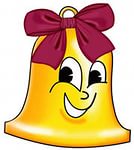 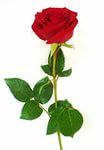 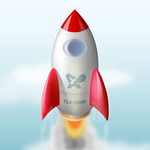 Р
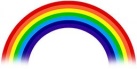 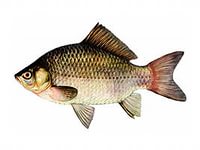 Учитель – логопед ГБДОУ № 97                     
Центрального района                                         Кашеварова Светлана Алексеевна
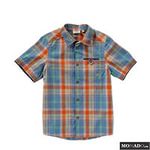 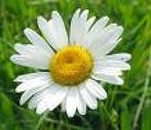 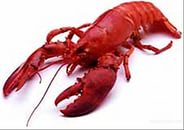 Санкт – Петербург 2014г
Цель: Познакомить родителей с понятием фонематический слух. Дать рекомендации об использовании речевых игр дома. Рассказать об используемых играх и упражнениях на занятиях.
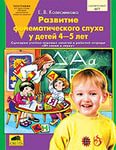 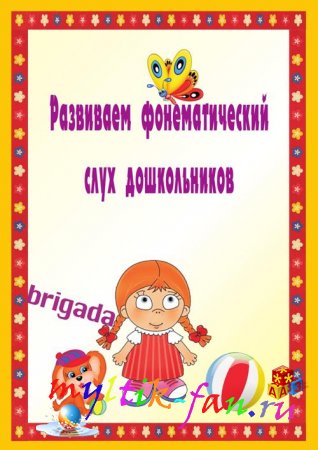 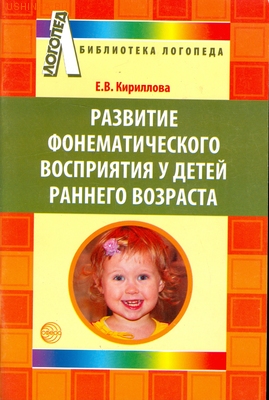 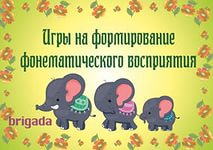 В презентации использовались картинки из поисковой системы « Яндекс»
Фонематический слух — это способность человека к распознаванию речевых звуков, представленных фонемами данного языка. Фонематический слух – очень важное понятие для овладения речью, а затем и грамотностью письма.


Без развитого фонематического слуха невозможно правильное произнесение звуков. В случае фонематического недоразвития ребенок смешивает звонкие и глухие, твердые и мягкие согласные, не различает свистящие и шипящие, Р и Л, С и Ш и др. С такими детьми обязательно занимается логопед. Если же коррекционная работа вовремя не начата, то ошибки эти затрудняют развитие речи, не только устной, но и письменной.
Игра « Назови первый звук в слове»

Цель: развивать фонематический слух, учить определять место звука в слове.

Взрослый показывает игрушку, например, собаку и предлагает определить, с какого звука начинается это слово. Затем показывает другие игрушки .Обращать внимание детей на то, что звуки надо произносить чётко.
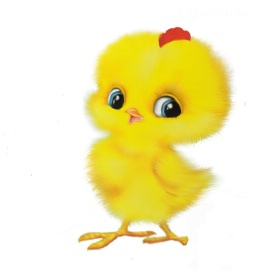 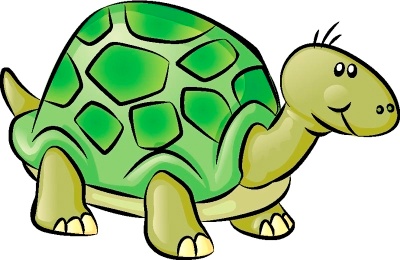 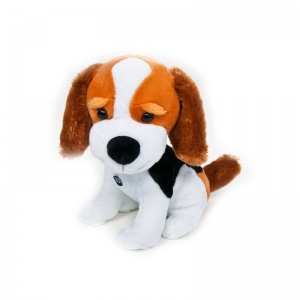 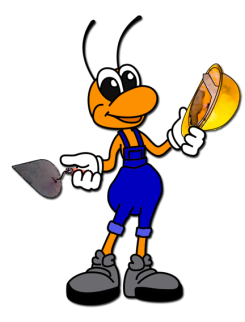 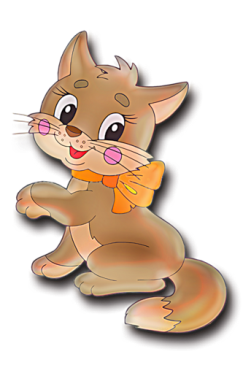 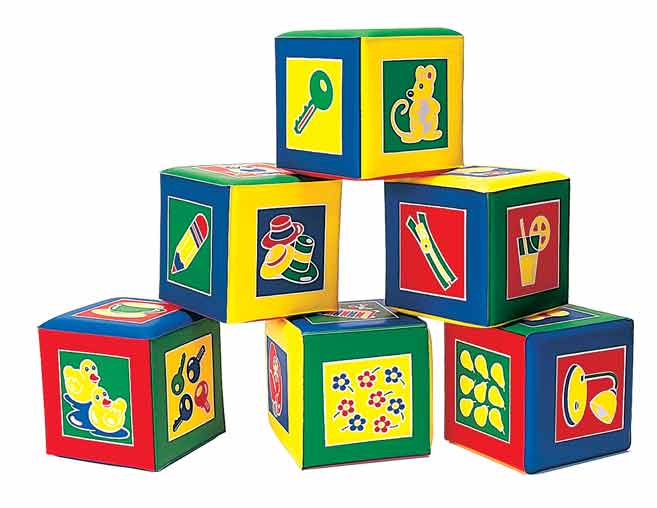 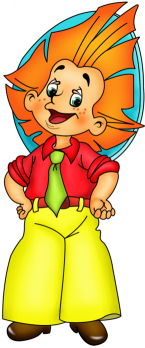 Игра « Исправь Незнайкины ошибки»
Цель: развивать фонематический слух, различать на слух слова, произнесённые неправильно, определять место звука в слове, делить слова на слоги, придумывать простые и сложные предложения.

Незнайка гостил у бабушки в деревне и вот что он там видел. Слушайте внимательно и исправляйте ошибки.



Коса прыгнула через забор.Колова даёт вкусное молоко.Рошадь жуёт сочную траву.Кочка ловит мышку.Собаха сторожит дом.
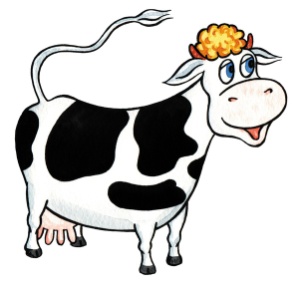 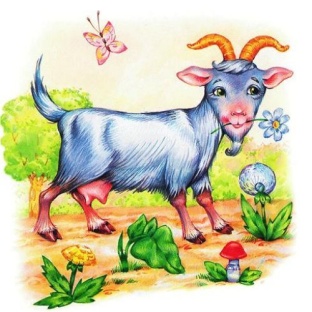 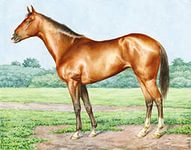 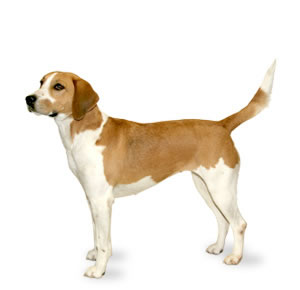 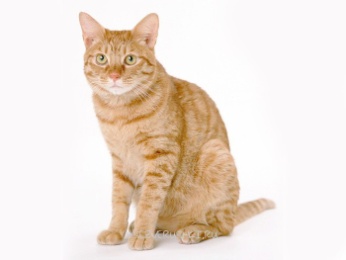 Игра « Назови одинаковый звук в словах»
Цель: развивать фонематический слух, слышать и называть слова с одинаковым звуком.

Взрослый произносит три-четыре слова, с заданным звуком: санки, кость, нос –  ребенок должен назвать одинаковый звук (с), который есть в этих словах.
Шапка – кошка – душ
Лодка – стол – булка
Мак – дым - сумка
Игра « Добавь звук»

Цель: развивать фонематический слух, слышать и называть слова с новым звуком.

Какое слово получится, если добавить в конце слова звук  К

вол - волк
рыба - рыбак
завтра - завтрак
пар - парк

Добавить звук   Т  в конце слова                                                                                                      спор - спорт  бор – борт  бра – брат                                                                                                       сор - сорт и т.д
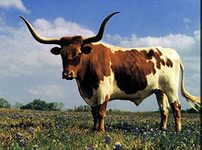 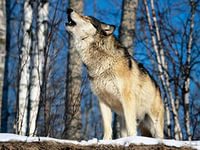 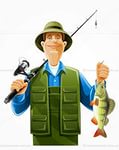 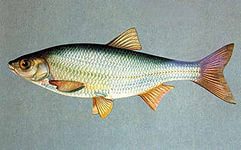 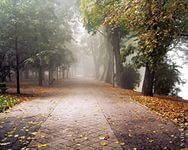 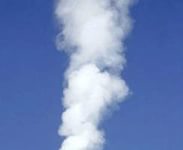 Игра «Похлопаем – посчитаем»

Цель: развивать фонематический слух, учить делить слова на слоги.

Взрослый объясняет ребенку, что есть короткие и длинные слова. Проговаривает их, интонационно разделяя на слоги. Совместно с ребенком произносит слова (па-па, ло-па-та, ба-ле-ри-на), отхлопывая слоги. Более сложный вариант -  предложить ребенку самостоятельно отхлопать количество слогов в слове.
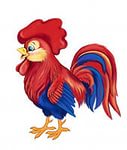 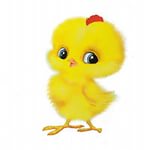 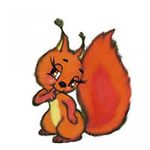 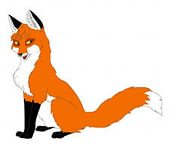 БЕЛ - КА
ЛИ - СА
ЦЫП – ЛЁ - НОК
ПЕ - ТУХ
Спасибо за внимание!